Значение цвета в жизни человека и в рисунках детей дошкольного возраста
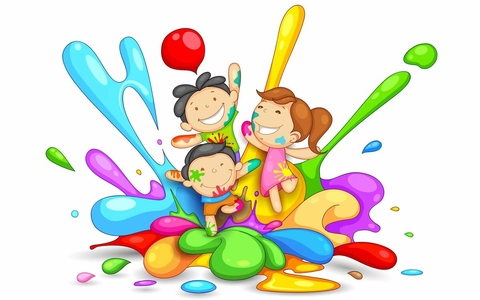 Подготовила: воспитатель ИЗО Горшкова И.А.
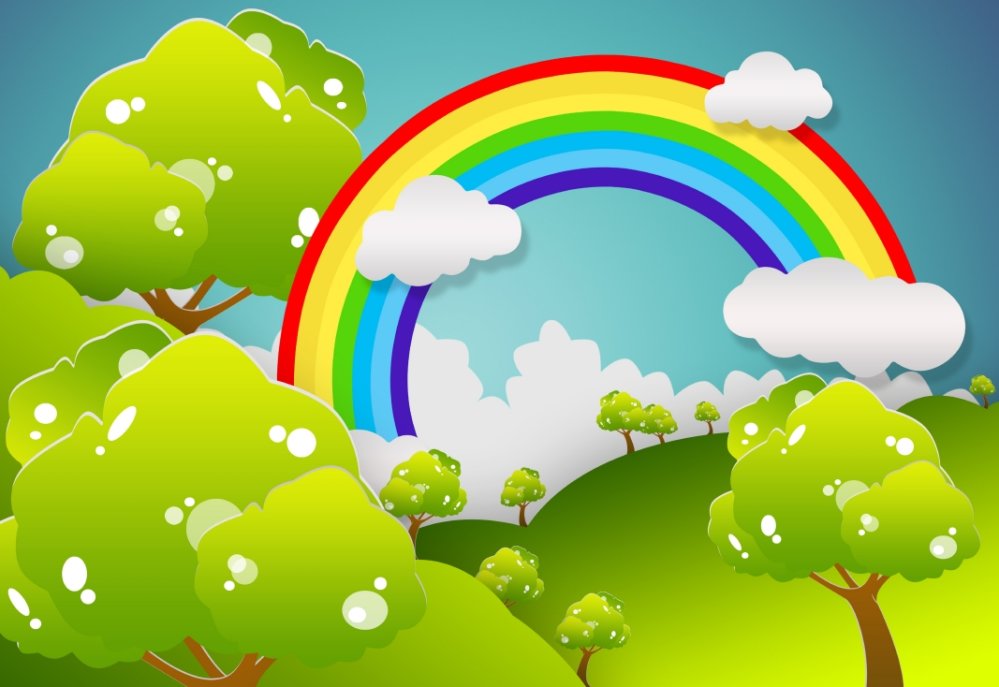 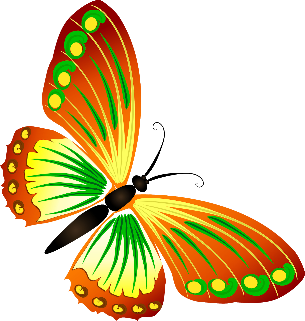 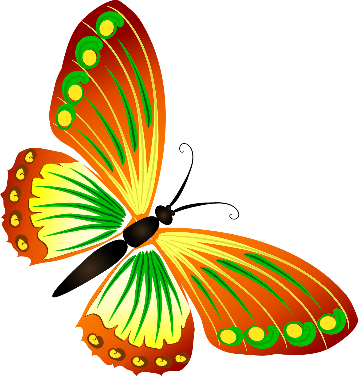 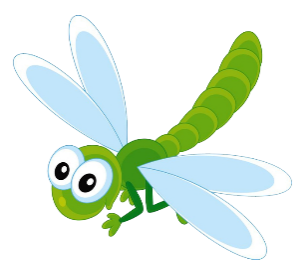 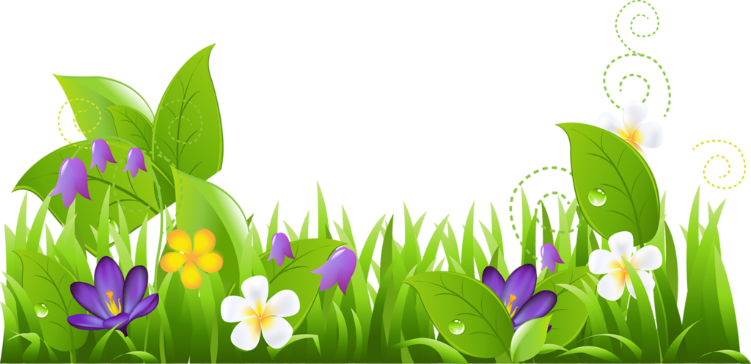 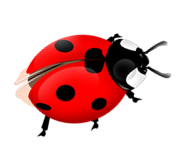 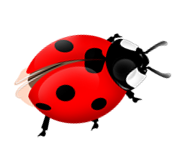 Цветовой круг
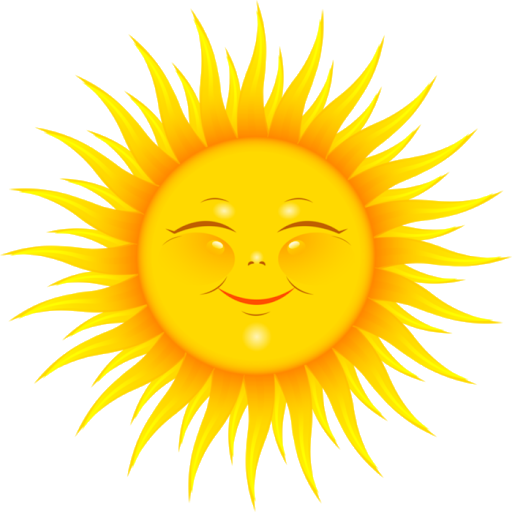 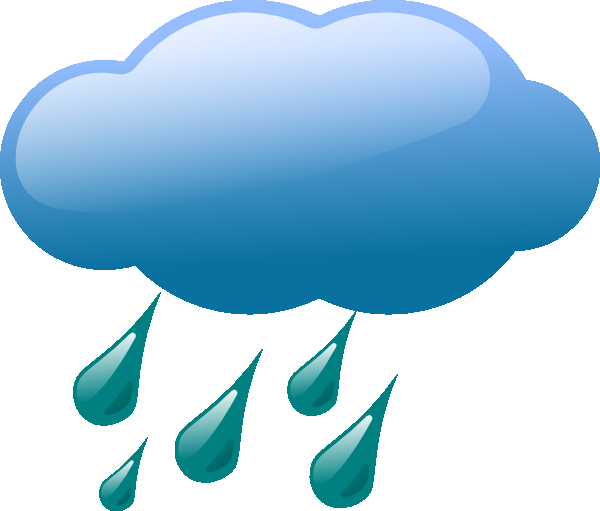 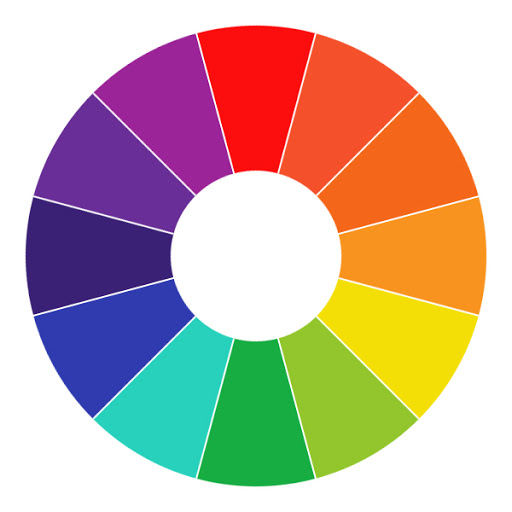 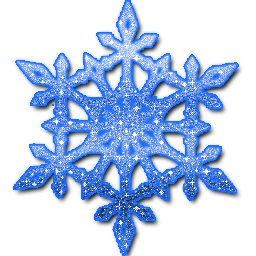 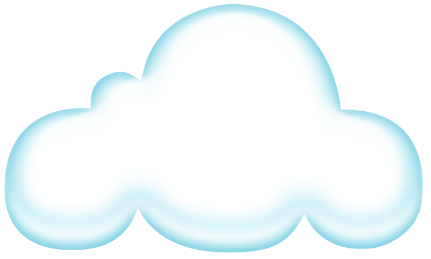 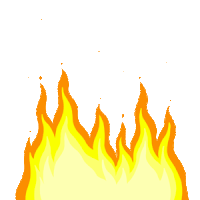 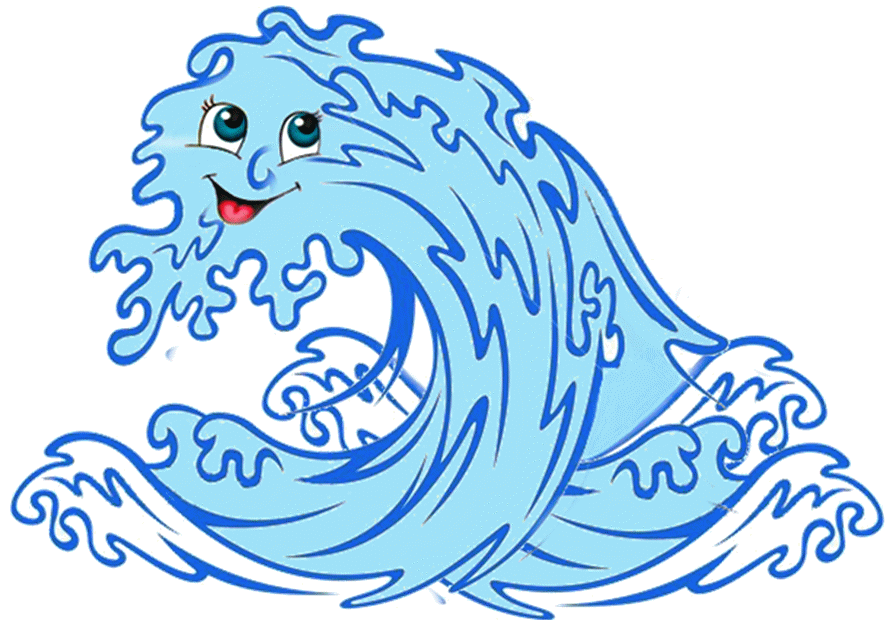 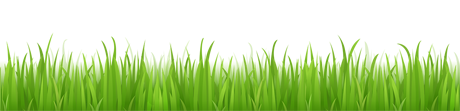 С чем ассоциируются эти цвета?
печаль
чистота
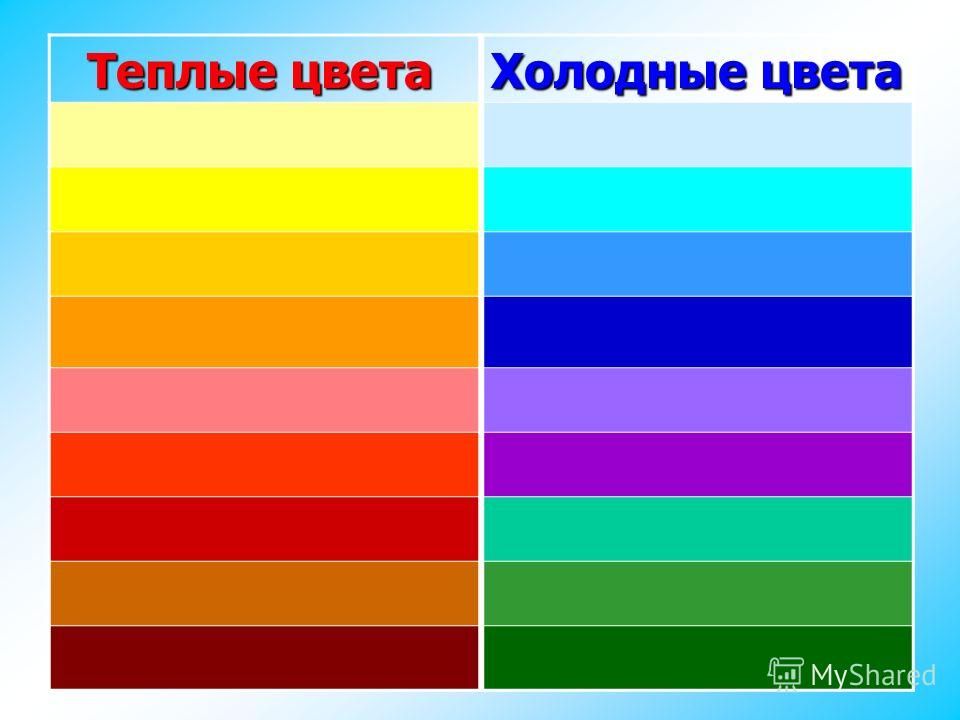 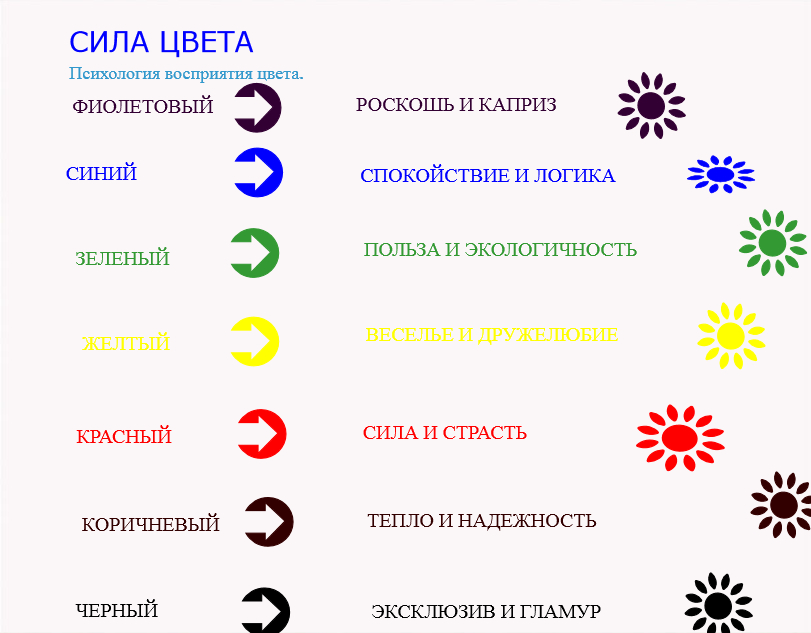 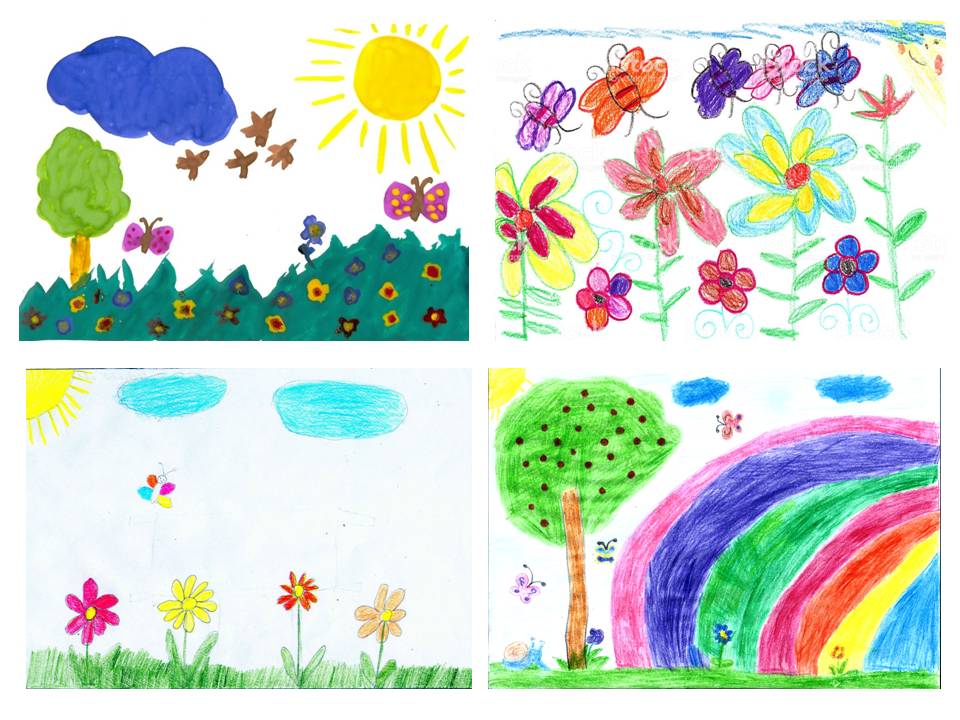 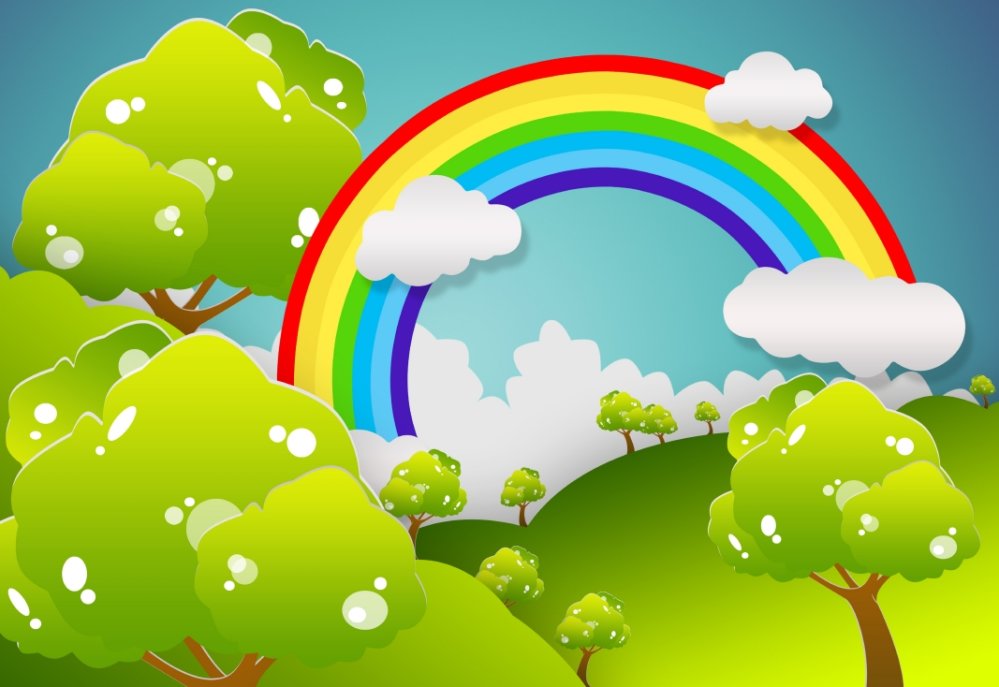 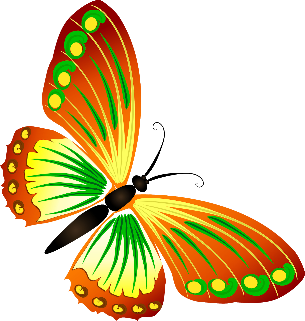 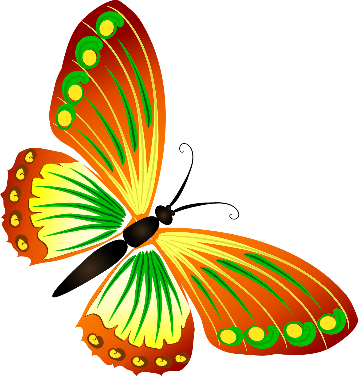 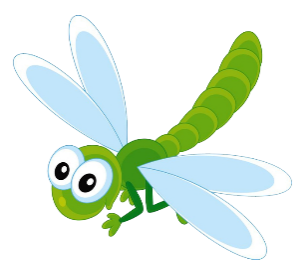 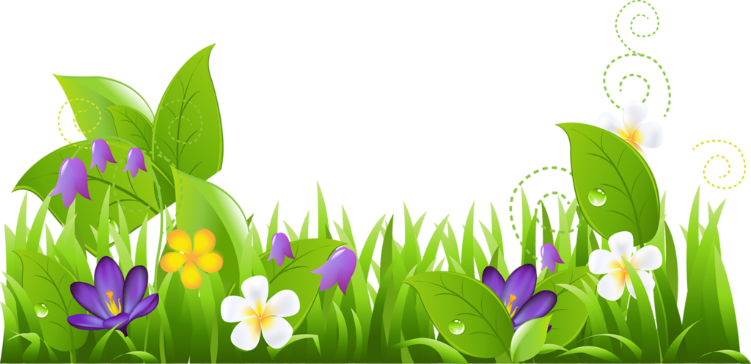 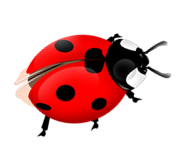 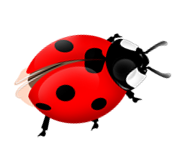 СПАСИБО ЗА ВНИМАНИЕ!
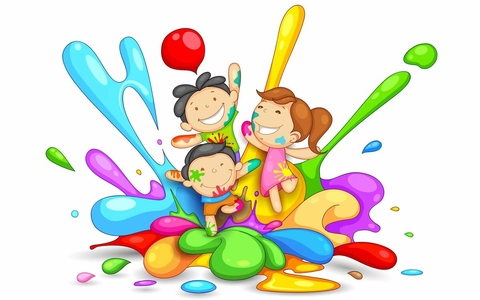 .